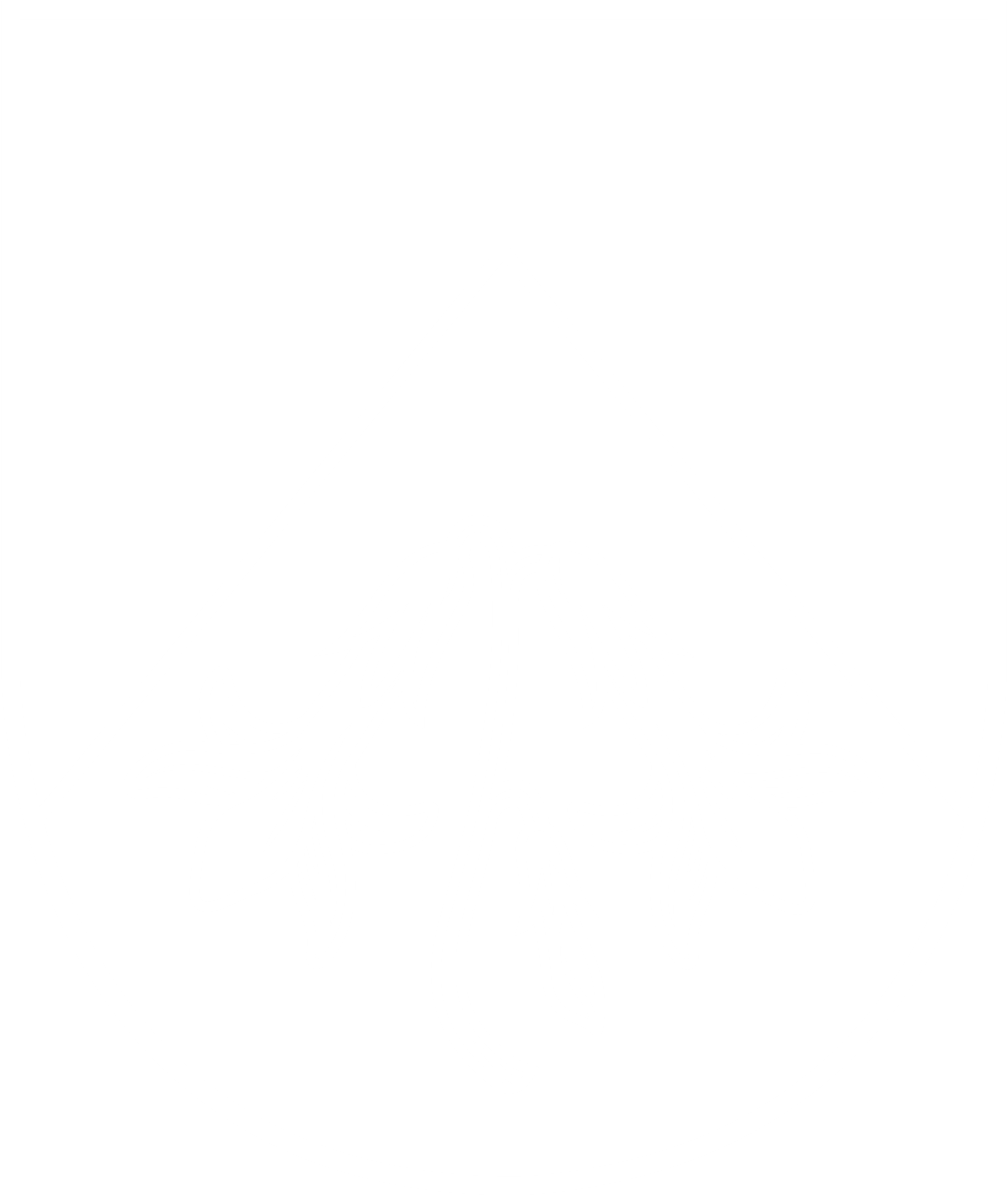 ĀDAŽU NOVADS
Par konsultatīvās darba grupas izveidi 
Garkalnes pagasta sadalīšanas plāna izstrādei
ĀDAŽU NOVADA DOMES PRIEKŠSĒDĒTĀJA KARĪNA MIĶELSONE |   20.09.2023.
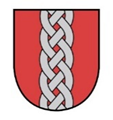 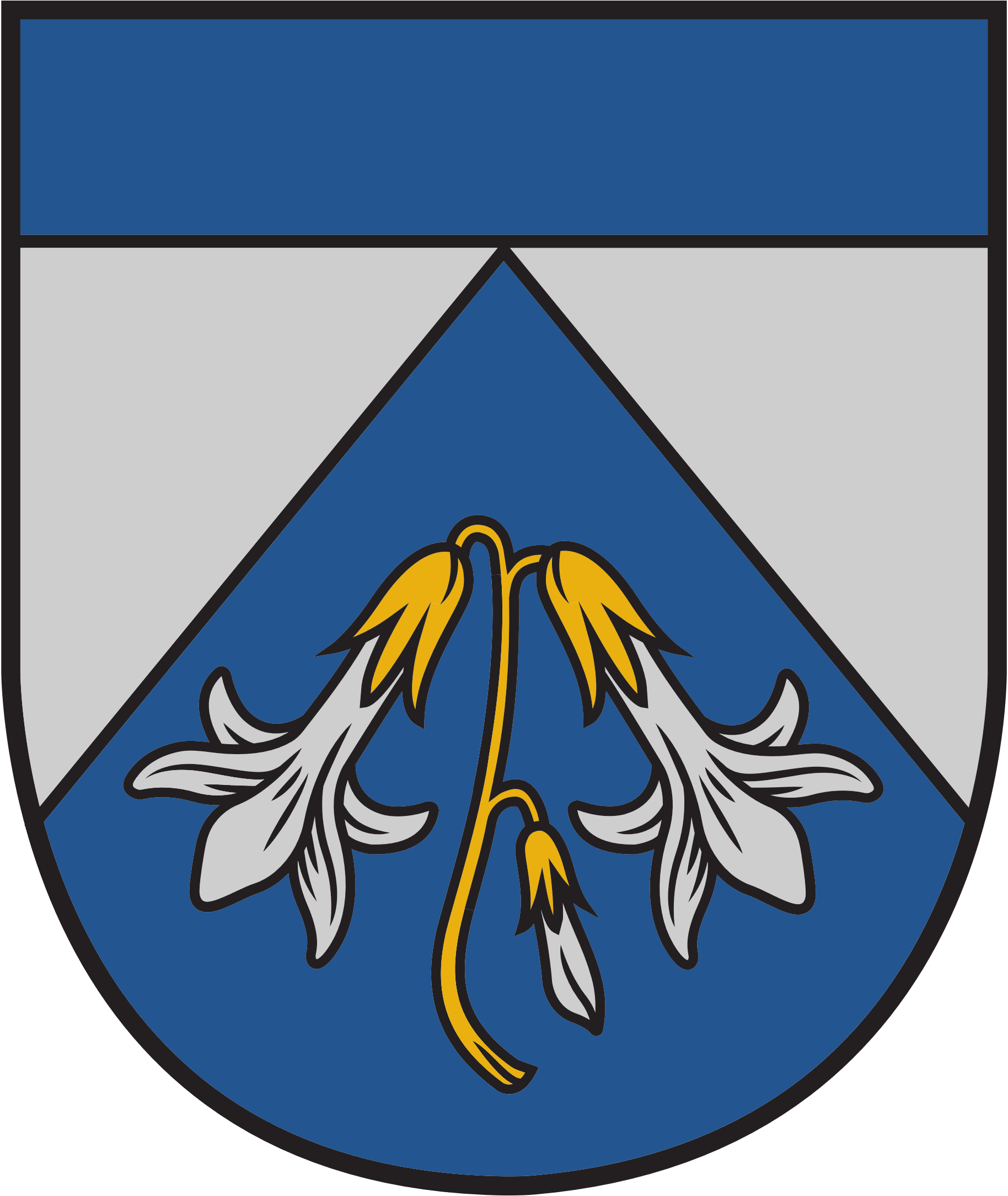 ĀDAŽU NOVADS UN ROPAŽU NOVADS
Garkalnes pagasta sadalīšana
ĀDAŽU NOVADA DOMES PRIEKŠSĒDĒTĀJS KARĪNA MIĶELSONE |   20.09.2023.
Saeimas komisija
https://titania.saeima.lv/livs/saeimasnotikumi.nsf/0/4F08BECAABB4D73DC2258A1C004826B9?OpenDocument
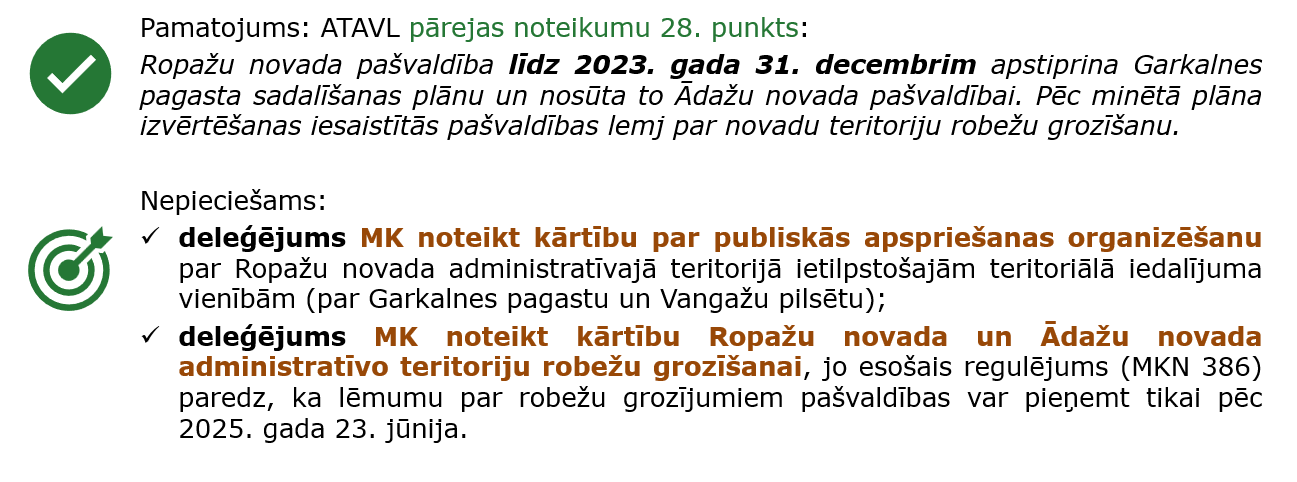 ĀDAŽU NOVADA DOMES PRIEKŠSĒDĒTĀJS KARĪNA MIĶELSONE |   20.09.2023.
Kopsavilkums pēc 14.09.2023. tikšanās Ropažu pašvaldībā
Saeimas Apakškomisijai jāpieaicina pašvaldības,
Ministru kab noteicošā loma ir paredzēta,
Aptauja visam novadam, identificējot KATRU un lēmumu pieņemšanā ievērot Garkalnes pagasta iedīvotāju viedokli,!!! Garkalnes pagasta teritorijas sadalīšanas process Ropažos - 10.10.2023. Attīstības kom (fokumenti 04.10) !!! Kas un kad tiksies no plānotājiem - būtu jāsagatavo info ziņojums Ādažu att kom,
Padomju savienības salīdzinājums 
Vangažu pilsētas tetitorijas ietveršana (gaidām VARAM atbildi) - jautājums VARAM,
Ko vēlas Garkalnes iedzīvotāju padome - anketas sagatavošana un saskaņošana, Garkalnes pagasta iedzīvotāju SVARS, 
Ropažu Domei pieņemot lēmumu un jānosūta Ādažu domei
ĀDAŽU NOVADA DOMES PRIEKŠSĒDĒTĀJS KARĪNA MIĶELSONE |   20.09.2023.
Šis nedēļas procesi 18.09.
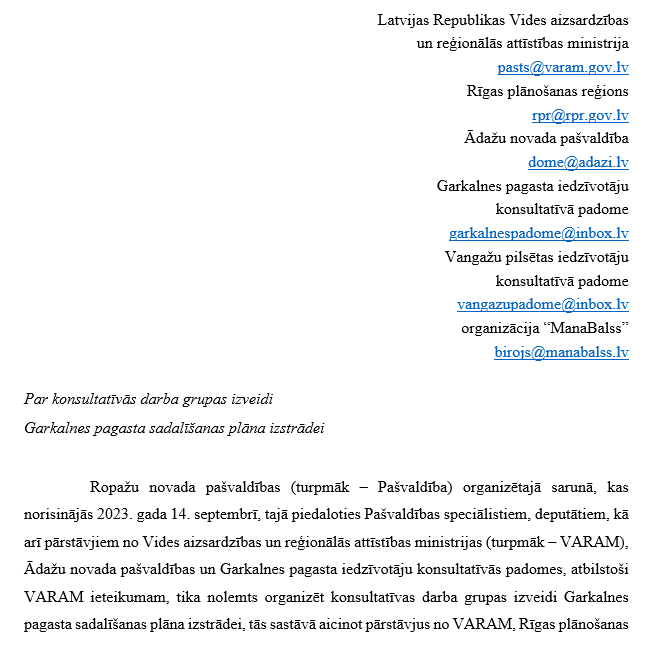 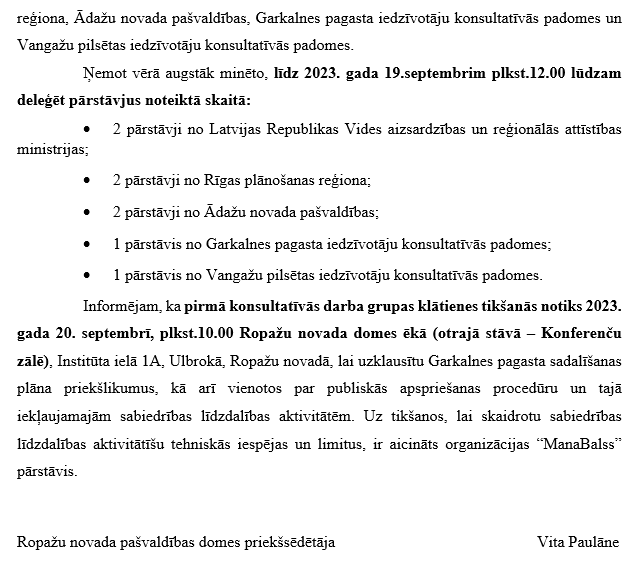 ĀDAŽU NOVADA DOMES PRIEKŠSĒDĒTĀJS KARĪNA MIĶELSONE |   20.09.2023.
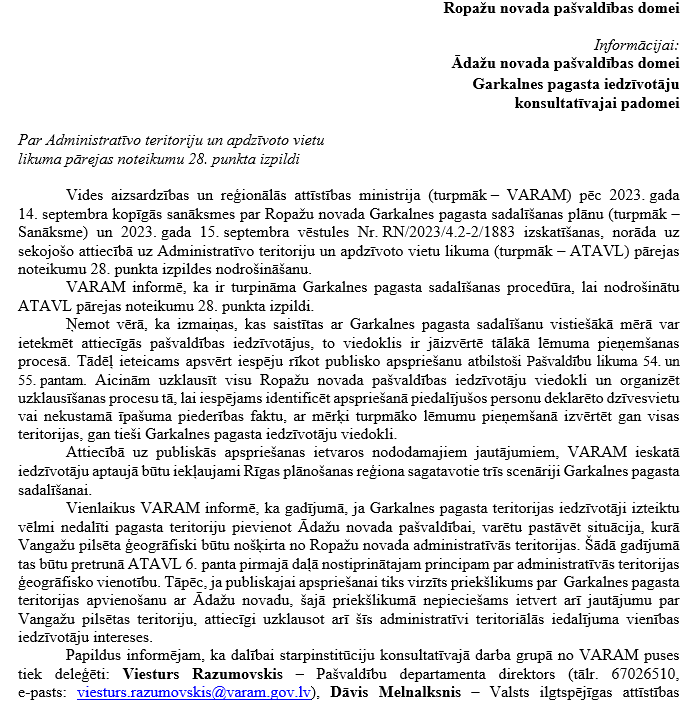 Šis nedēļas procesi 19.09.
ĀDAŽU NOVADA DOMES PRIEKŠSĒDĒTĀJS KARĪNA MIĶELSONE |   20.09.2023.
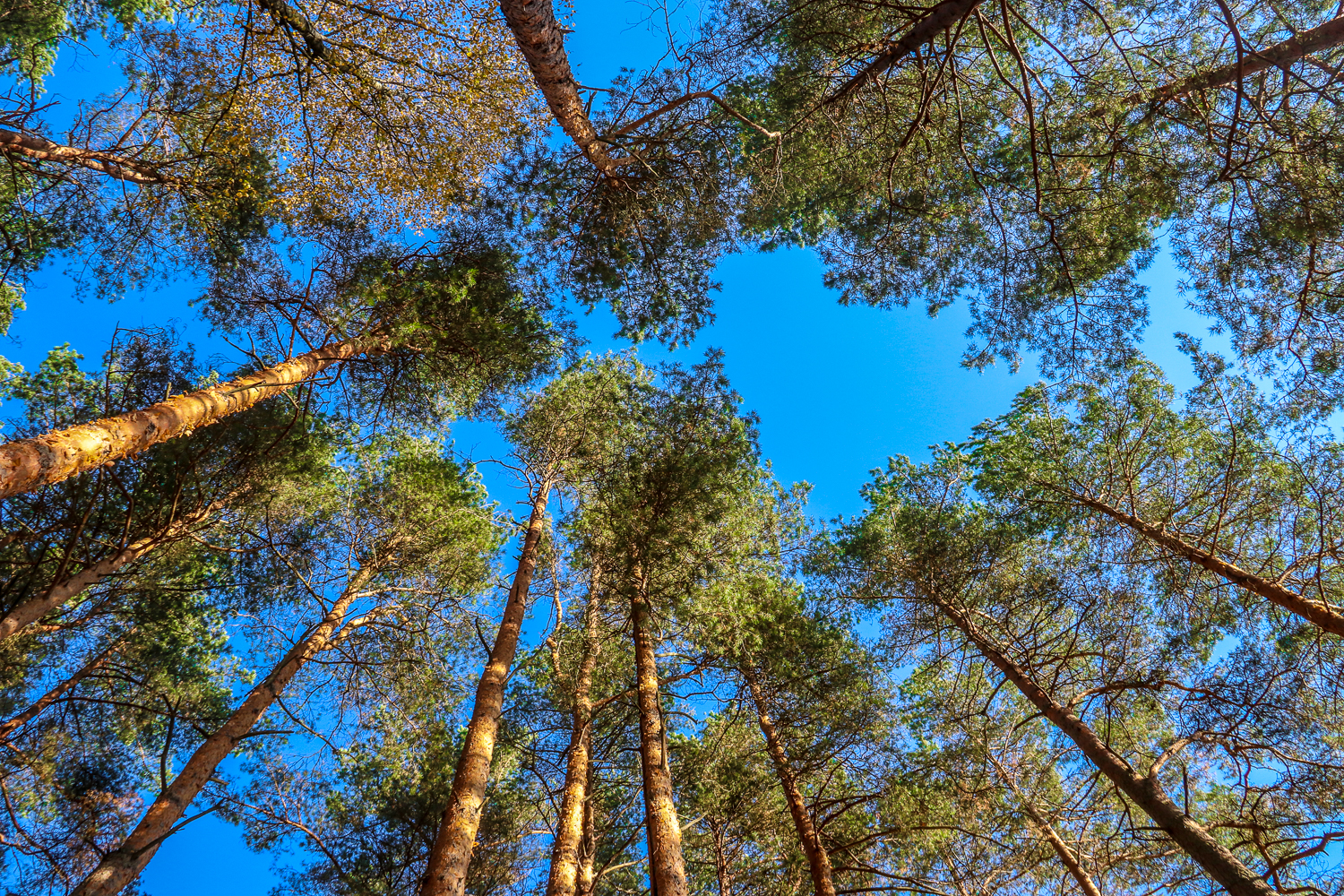 PALDIES PAR 
UZMANĪBU!
ĀDAŽU NOVADA DOMES PRIEKŠSĒDĒTĀJS KARĪNA MIĶELSONE |   20.09.2023.